第6章     事件的概率
利用画树状图和列表计算概率
WWW.PPT818.COM
复习回顾
上节课学过哪些计算概率的方法？

1.画树状图
2.列表
教学目标
1.熟练使用画树状图和列表计算随机事件的概率；
2.通过画树状图和列表，进一步使学生感受这两种方法对于列举指定事件的所有结果的优越性。
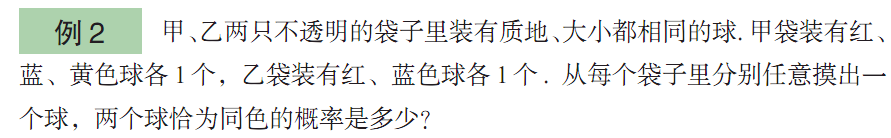 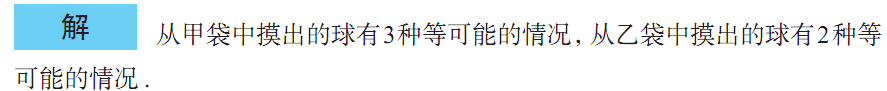 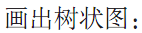 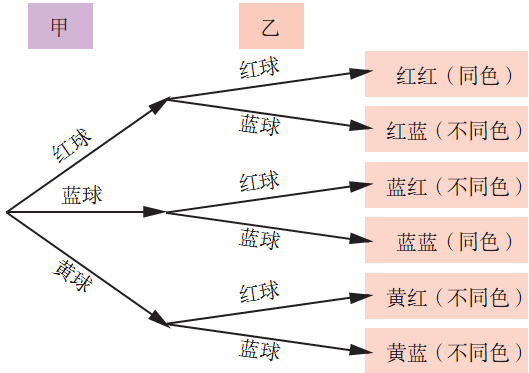 由树状图可知，共有6种等可能的结果，其中2种是“同色”.   所以
P（同色）=
试一试
你能通过列表解答例2吗？试一试
练习：
在一个口袋里有四个完全相同的小球，把它们分别标号1,2,3,4，小明和小强采取的摸球方法分别是：
小明：随机摸取一个记下标号，然后放回，再随机摸取一个    记下标号。
小强：随机摸取一个记下标号，不放回，再随机摸取一个记 下标号。
（1）分别表示小明和小强摸球的所有可能出现的结果；
（2）分别求出小明和小强两次摸球的标号之和等于5的概率。
开始
A2
B1
B2
A1
B1
A1
A2
B2
B2
A1
B1
A1
A1
B2
A2
B1
所以穿相同一双袜子的概率为
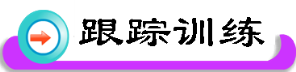 小明是个小马虎,晚上睡觉时将两双不同的袜子放在床头，早上起床没看清随便穿了两只就去上学，问小明正好穿的是相同的一双袜子的概率是多少？
解：设两双袜子分别为A1，A2，B1，B2，则
例3.
    同时抛掷两枚骰子，落定后，两枚骰子朝上一面的点数之和可能是哪些数？其中，概率最大的是什么数？概率最小的是什么数？
  分析：抛掷一枚骰子时，点数1，2,3,4,5,6出现的概率相等，都是1\6。同时抛掷两枚骰子，一枚骰子上出现的点数不受另一枚的影响。
     可画树状图，也可列表。
练习：
1.有两个小正方体，六个面分别标有1、2、3、4、5、6，同时抛出它们两个，求所得点数之和为多少的概率最大？
2.在一个不透明的袋子中，有2个白球和2个红球，它们只有颜色上的区别，从袋子中随机地摸出一个球记下颜色放回．再随机地摸出一个球．计算两次都摸到白球的概率。
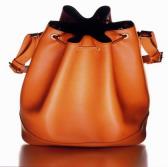 1
3
2
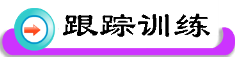 如图,袋中装有两个完全相同的球,分别标有数字“1”和“2”.小明设计了一个游戏:游戏者每次从袋中随机摸出一个球,并自由转动图中的转盘(转盘被分成相等的三个扇形).
游戏规则是:
如果所摸球上的数字与转盘转出的数字之和为2,那么游戏者获胜.求游戏者获胜的概率.
课堂小结
这节课有什么收获？
                   还有什么困惑？
作业
习题6.7    第 4, 5, 6 题
再见